ҚАЗАҚСТАН РЕСПУБЛИКАСЫ  
ОҚУ-АҒАРТУ МИНИСТРЛІГІ
Мониторинг образовательных достижений обучающихся траектория развития
МИНИСТЕРСТВО  ПРОСВЕЩЕНИЯ РЕСПУБЛИКИ КАЗАХСТАН
г. Астана,  2022 год
ОБЗОР ВНЕШНИХ ВИДОВ ОЦЕНИВАНИЯ
2
Мониторинг образовательных достижений обучающихся
МИССИЯ
ЦЕЛЬ
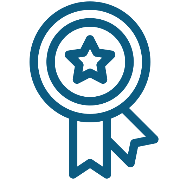 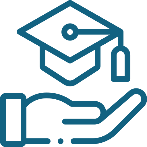 Оценка качества знаний обучающихся в соответствии требованиями ГОСО
Разработать национальную систему оценивания уровня качества образования соответствующую  международным стандартам
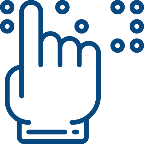 ЗАДАЧИ
Обратная связь заинтересованным сторонам
2
3
1
Определение уровня функциональной грамотности
Совершенствование учебных программ
Школам; разработчикам учебных программ; лицам, определяющих политику
Определение уровня освоения знаний и навыков
Служить катализатором действий по улучшению содержания образования
3
ЭТАПЫ РЕАЛИЗАЦИИ
04
Разработка рамки
Выборка участников
Рамка оценивания
Национальный стандарт выборки
Администрирование
Анализ и публикациярезультатов
Цифровая платформа МОДО
7
1
3
Стандартизированный школьный отчет
Валидационное исследование,
аккредитация
5
4
Международное признание
2
8
6
Разработка тестов
Обработка, шкалирование
Банк тестовых вопросов
Подготовка кпроведению
Статистическая обработка (IRT)
Стандартизация составления вариантов тестов
4
НОВОВВЕДЕНИЕ  В МОДО
04
03
02
01
СТАНДАРТИЗАЦИЯ
ПРОВЕДЕНИЯ
ВЫБОРКА УЧАЩИХСЯ
РАМКА ОЦЕНИВАНИЯ
ТЕСТЫ НОВОГО ТИПА
Стандартизация инструментов (тестовых заданий) и процедур по аналогии международных исследований
Предметное содержание тестовых модулей и уровней сложности
Стандартизированное оценивание по предметам
Тесты открытого типа на выявление уровня аналитического и критического мышления
Визуализация тестов с функцией перетаскивания, выпадающих ответов
Сбор психометрических показателей теста
Репрезентативная выборка аналогично международным исследованиям:
Выборка по стратам
Внутришкольная выборка учащихся

Включение в мониторинг образовательных достижений учащихся 6 классов школ, 3 курса колледжей
Стандартизированный подход аналогично международным исследованиям:
Руководство тест-администраторов
Руководство составления дизайна вариантов теста, ввода вопросов на цифровую платформу
5
НОВОВВЕДЕНИЕ  В МОДО
06
07
05
ОБРАБОТКА И ШКАЛИРОВАНИЕ
ВАЛИДАЦИОННОЕ ИССЛЕДОВАНИЕ И АККРЕДИТАЦИЯ
АДМИНИСТРИРОВАНИЕ
Валидационное исследовние совместно с международными партнерами
Аккредитация системы мониторинга образовательных достижений обучающихся
Статистическая обработка результатов учащихся (шкалирования результатов, психометрический анализ качества тестовых вопросов, анализ ответов учащихся на вопросы анкетирования)
Привлечение тест- администраторов (независимое социологическое агентство)
Новая тестовая платформа с расширенным функционалом по проведению тестирования
6